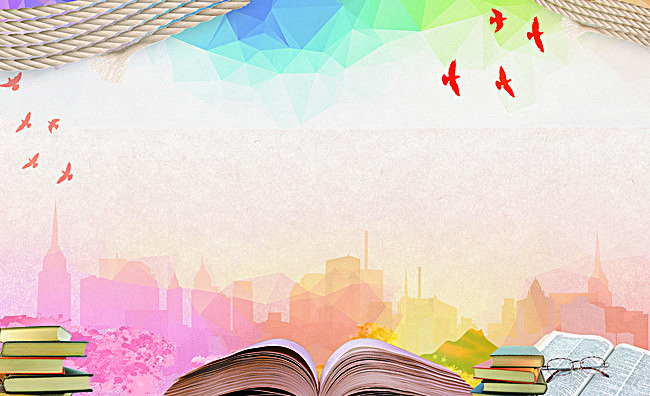 CHÀO MỪNG CÁC EM
ĐẾN VỚI TIẾT HỌC
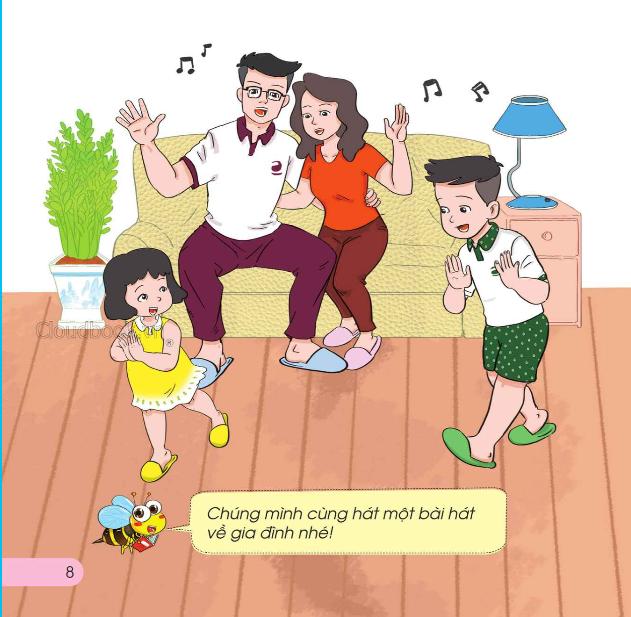 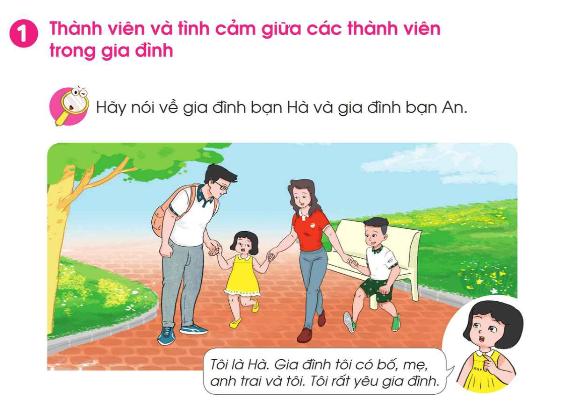 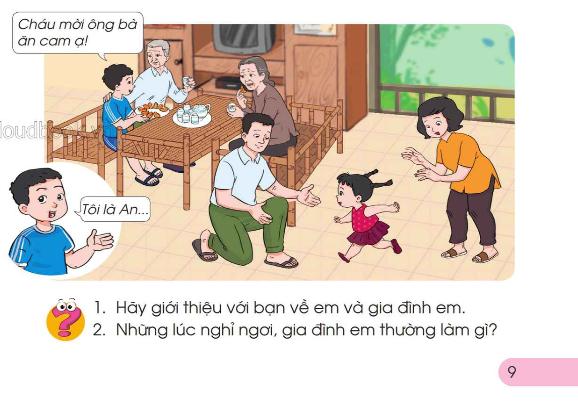 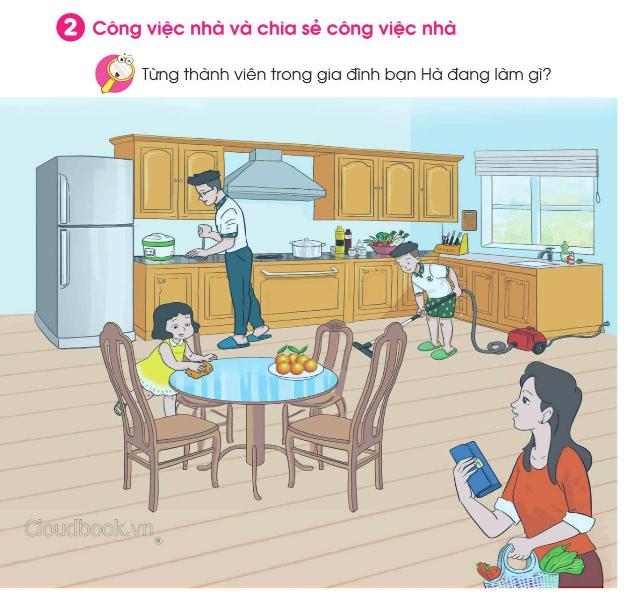 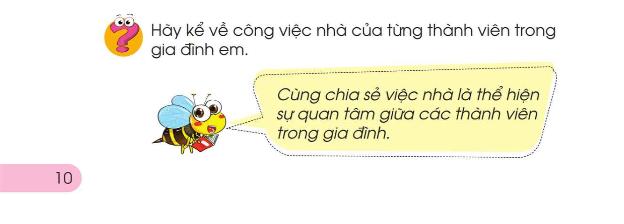 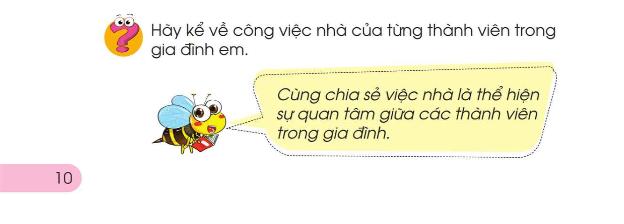 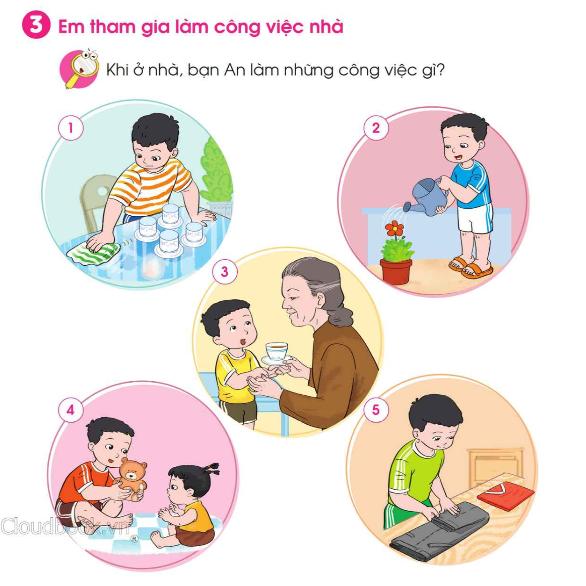 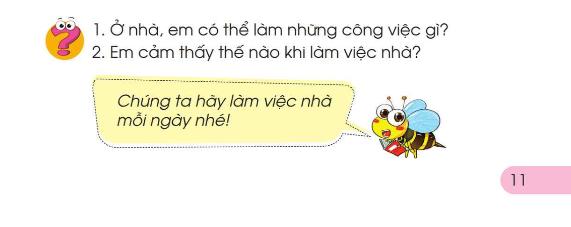 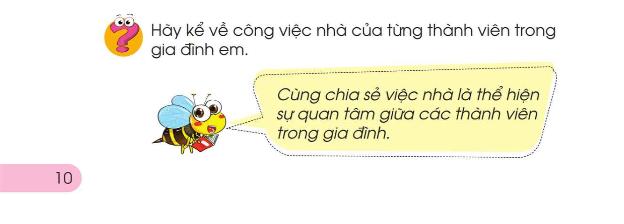 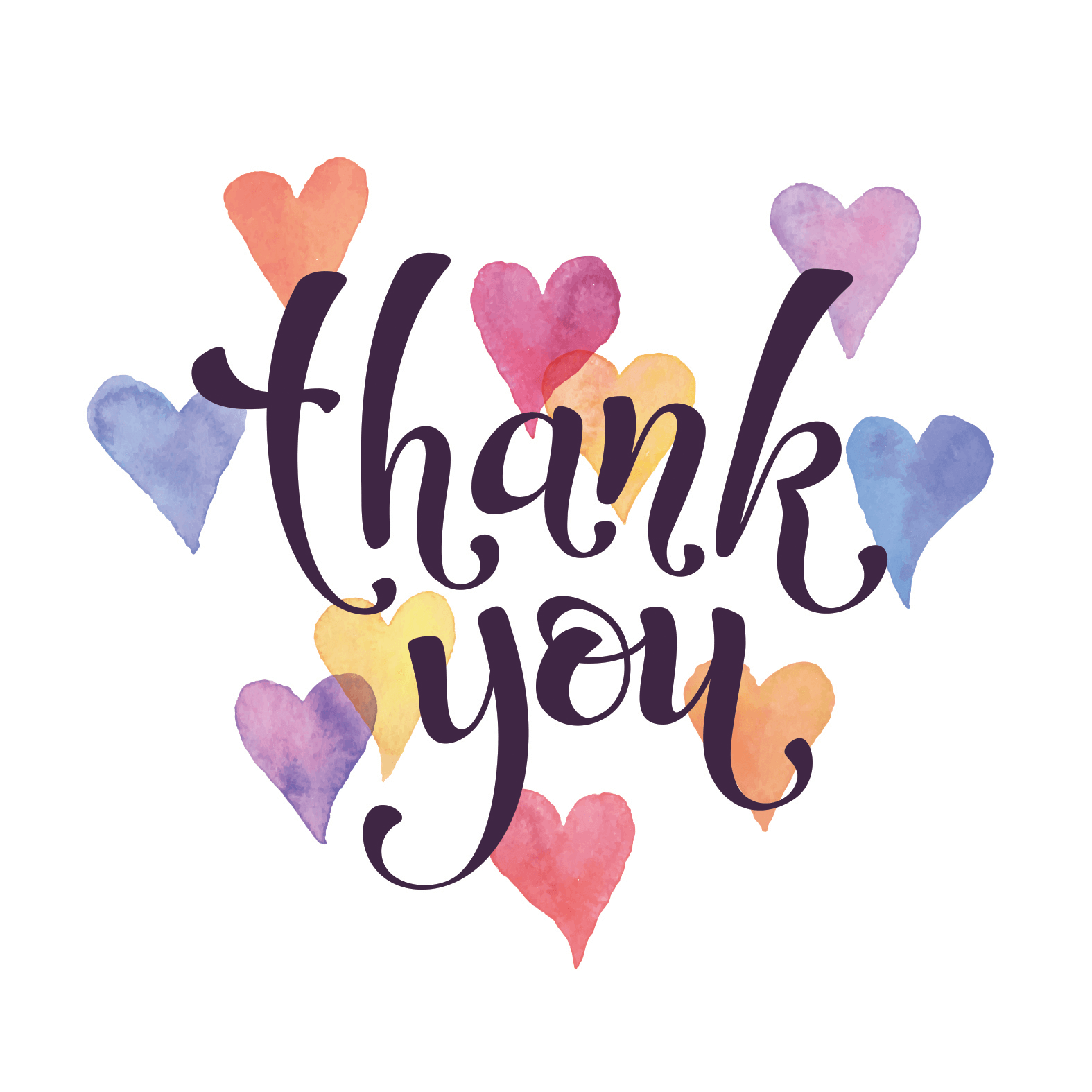